Institute of Economic Studies
Faculty of Social Sciences
Charles University in Prague
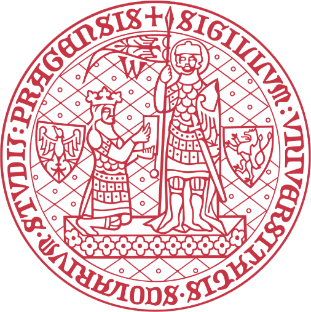 Lesson 7
Forward rate agreement
Financial markets instruments
[Speaker Notes: Ztlumené efekty: 2,3,4
Odstranit srážku kamionu: snímek 8, 1:33 – 1:45]
FRA contract
Main features of an FRA contract
Forward rate agreement (FRA) is an agreement to pay or receive the difference between a predetermined interest rate (FRA rate) and the interest rate prevailing at a specific future date (reference rate)
Interest payments are based on an agreed upon notional principal amount
Settlement cash flow is paid net at the beginning of the FRA period
FRA buyer
FRA seller
FRA is referred to by the beginning and end dates of the FRA period, which are expressed as a number of months from now (3v8 denotes an FRA which starts in 3 months’ time and ends in 8 months’ time from now)
FRA rate
Reference rate
3v8 FRA is agreed
3v8 FRA begins
3v8 FRA ends
FRA period
An FRA buyer is a party which pays the FRA rate and receives the reference rate while an FRA seller is the other party which pays the reference rate and receives the FRA rate
A predetermined FRA rate is called the price of the FRA contract
Forward rate agreement
2
FRA formula
Value of cash flow for the FRA buyer
FRA buyer is the payer of the FRA rate and the receiver of the reference rate
Interests are calculated in conformity with money market conventions
Interest payment is discounted to the beginning of the FRA period when the settlement takes place
Value of cash flow for the FRA seller
FRA seller is the payer of the reference rate and the receiver of the FRA rate
Summary of differences between a coupon swap and an FRA
Forward rate agreement
3
Applications of FRA
Speculative trades
An FRA can be used to speculate whether the reference rate will be higher or lower than the FRA rate at the beginning of the FRA period
When money market interest rates are expected to rise/fall, speculators want to buy/sell FRA contracts
Speculative gain can be achieved without upfront investment because the FRA’s principal amount is notional
FRA dealer
FRA dealer
Money market
Money market
Company
Company
Hedging trades
Libor + spread
Libor + spread
Libor
Libor
Locking in short-term borrowing interest rates
FRA rate
FRA rate
A company which needs to take a three-month loan in two months’ time can fix its borrowing cost by buying a 2v5 FRA
Locking in short-term deposit interest rate
A company which expects to make a six-month deposit in two weeks’ time can fix its lending return by selling a 0.5v6.5 FRA
Forward rate agreement
4
FRA strip
Definition
FRA strip is an FRA created synthetically from a series of consecutive FRAs
FRA contracts 3v5, 5v8, 8v9 make up a synthetic 3v9 FRA strip
8v9
3v5
5v8
synthetic 3v9 FRA
3M loan and 3v5, 5v8, 8v9 FRAs make up a synthetic 9M loan
8v9
3v5
5v8
L3 = 0v3 FRA
synthetic L9 (0v9 FRA)
Strip construction
Rules for the size of notional principals
Combination of FRA settlements and refinancing the balance at reference rates can result in a cash flow identical to that of the FRA strip
No arbitrage between synthetic and normal FRAs is reflected in the interest rate parity condition
Forward rate agreement
5
Assembling a 3v8 FRA strip
Assumptions
A 3v8 FRA strip is made up of 3v5 and 5v8 FRA contracts
FRAs are settled at the end of the FRA period (discounted settlements can simply be invested at the market rate for the FRA period)
Construction
3v5
3v8
5v8
t = 8: settle 5v8 FRA, repay 3-month loan and terminate 5-month lending
No arbitrage between synthetic and normal 3v8 FRAs
Forward rate agreement
6
Price links with coupon swaps
Similarity between an FRA strip and a coupon swap
Both products can fix borrowing cost over a given period in advance
FRA strip (composed of 3M interest rate, 3v6 FRA, 6v9 FRA and 9v12 FRA) fixes 12M interest rate
3v6 FRA
3M rate (0v3 FRA)
6v9 FRA
9v12 FRA
M
synthetic 12M rate (0v12 FRA)
1Y coupon swap with 3M floating leg fixes 12M interest rate
M
M
M
M
swap’s 12-month fixed payment
swap’s 3-month floating payments
initial principal amount
accumulated values of principal amount
No arbitrage condition
Swap price should be equal to the money market rate (FRA rate of the strip) whose maturity coincides with the duration of the swap
Imperfections may exist due to different conventions in money markets (applied to FRA contracts) and capital markets (applied to swaps)
Forward rate agreement
7
Price links with interest rate futures
Similarities and differences
FRA is a negotiable equivalent to highly standardized short-term interest rate futures contract
In both cases the financial settlement is based on the difference between a predetermined and a future market rate
Buyer (long) of a three-month interest rate futures
Both FRA and futures contracts are settled at the beginning of some future interest rate period (FRA period versus delivery date)
FRA’s settlement amount is based on discounted values while the futures settlement amount is based on undiscounted values
Opposite meaning of long and short positions
A long position in interest rate futures means paying the floating rate and receiving the fixed rate; it has the opposite meaning in FRAs
A short position in interest rate futures means receiving the floating rate and paying the fixed rate; it has the opposite meaning in FRAs
Forward rate agreement
8
Futures-linked FRA contracts
Futures-linked FRA contract
Equality between the FRA rate and the implied futures interest rate
Quantitative effect of discounting must be ignored
Examples
Futures-linked FRA strip
Futures-linked FRA strip is built up from consecutive futures-linked FRAs
Example
On 18 March the 3v9 FRA rate must be compatible with futures-linked 3v6 and 6v9 FRA rates
On 18 March the implied rates of the June, September and December futures currently being traded determine FRA rates of the following FRA contracts: 3v6, 6v9, 9v12, 3v9, 3v12, 6v12
Forward rate agreement
9
Interpolated FRA rates
18 March
Matrix of futures-linked FRAs
More liquid futures market influence FRA rates via no arbitrage condition
Jun
   futures-linked FRA
Sep
   futures-linked FRA strip
→   same start, different length
Dec
↘    same length, different start
Linear interpolation ― the same start and different length
number of days in the FRA period
Linear interpolation ― the same length and different start
number of days to the FRA period
Forward rate agreement
10
© O.D. Lecturing Legacy
See you in the next lecture
Forward rate agreement
11